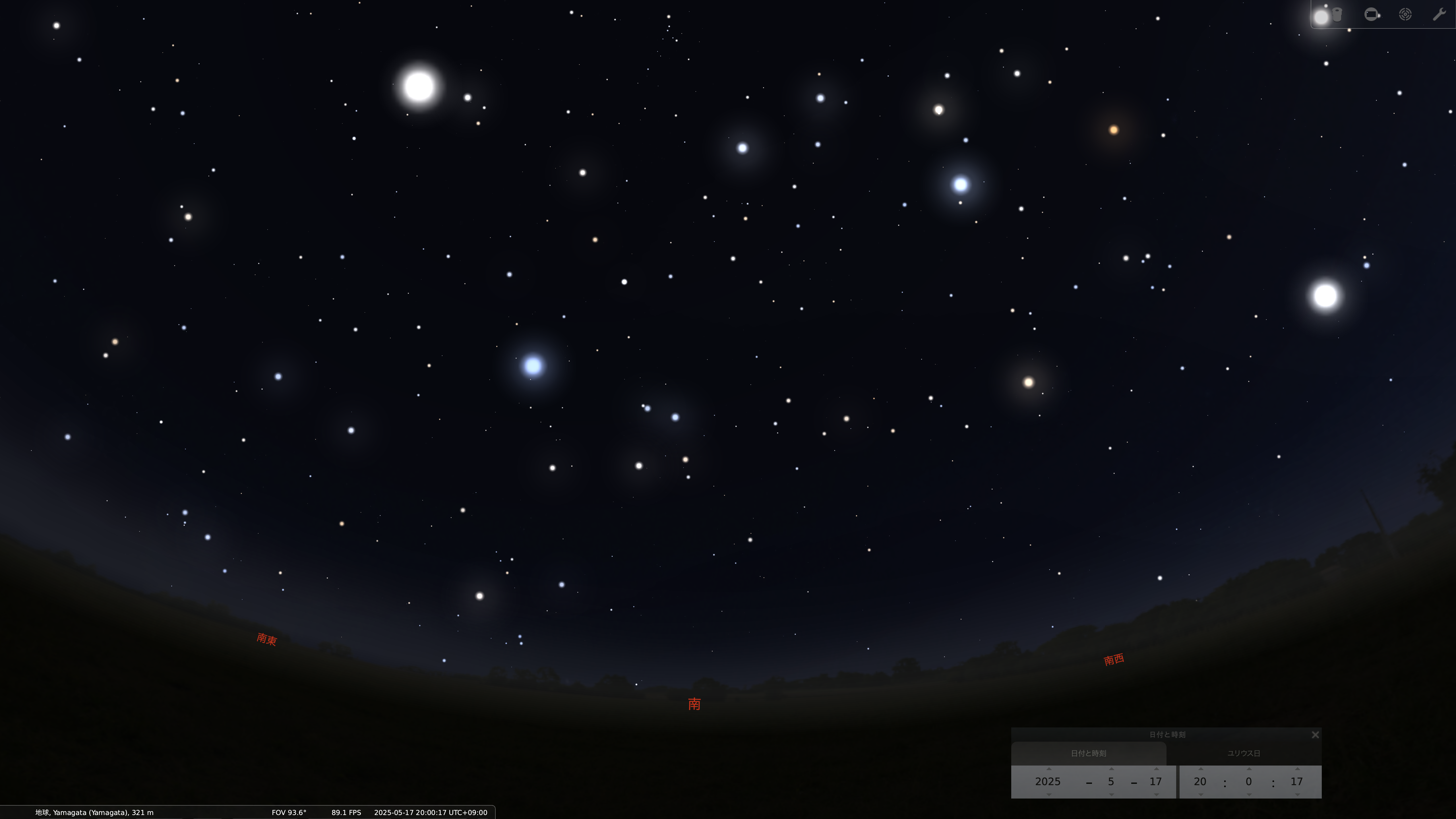 麦星
真珠星
(スピカ)
カラス座
南東
南西
南
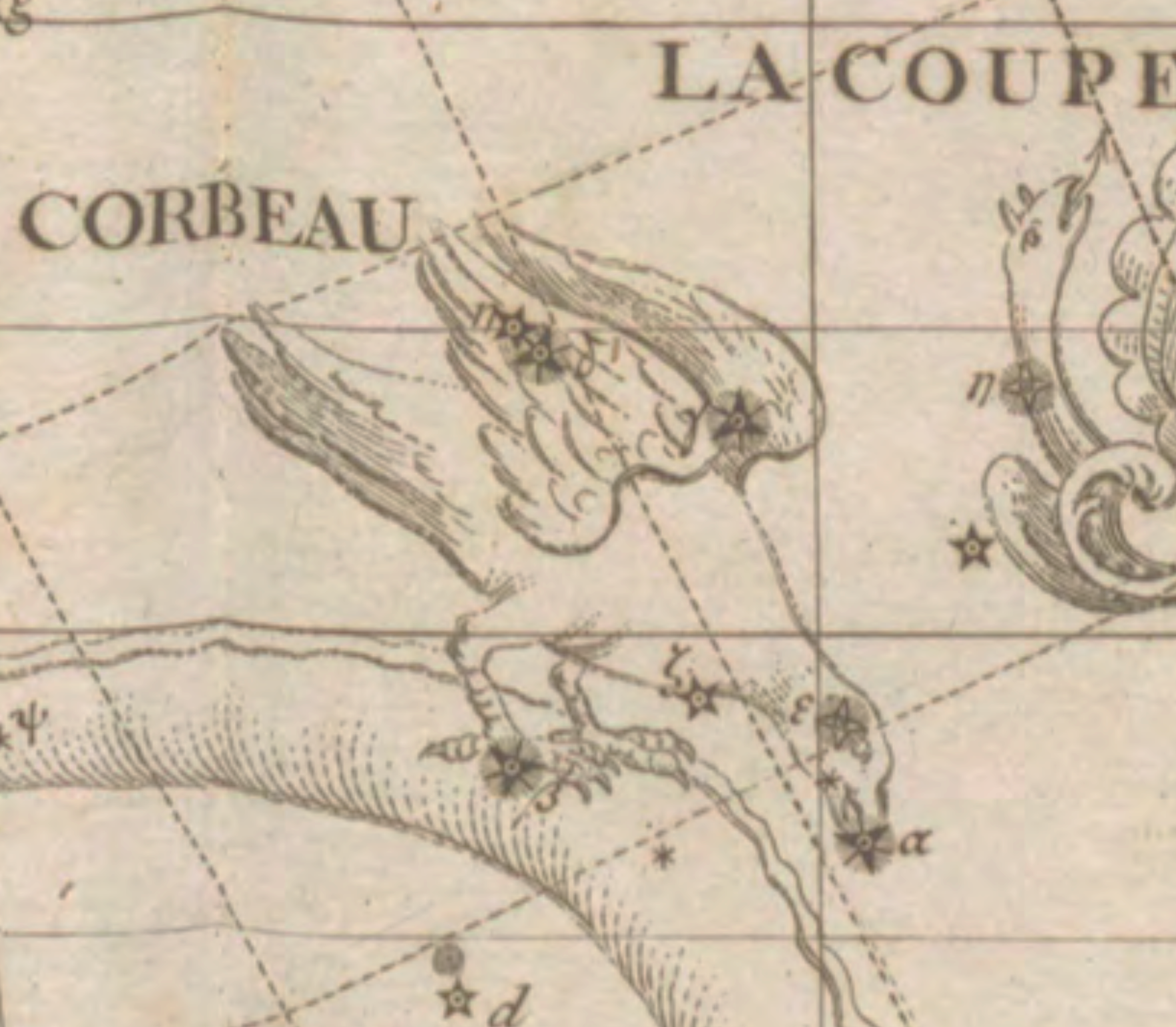 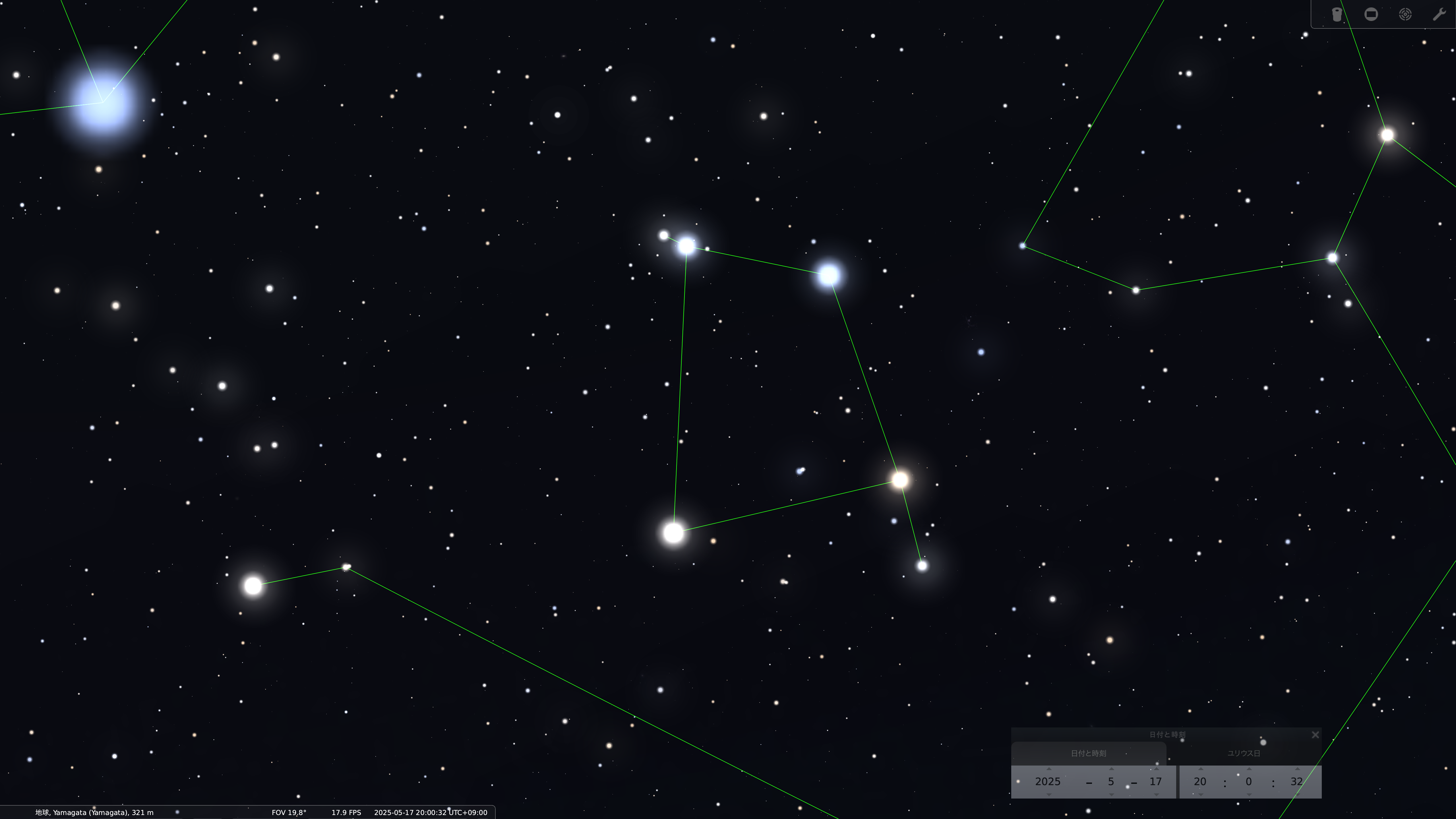 4
3
2
5
1